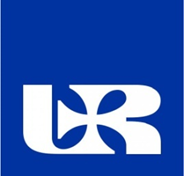 ARBEITSVERTRAG
Bearbeitet von Monika Jędrysek, Studentin des 2. STJ.
Institut für Ökonomie und Finanzwesen
Rzeszower Univetsität 125940 
II
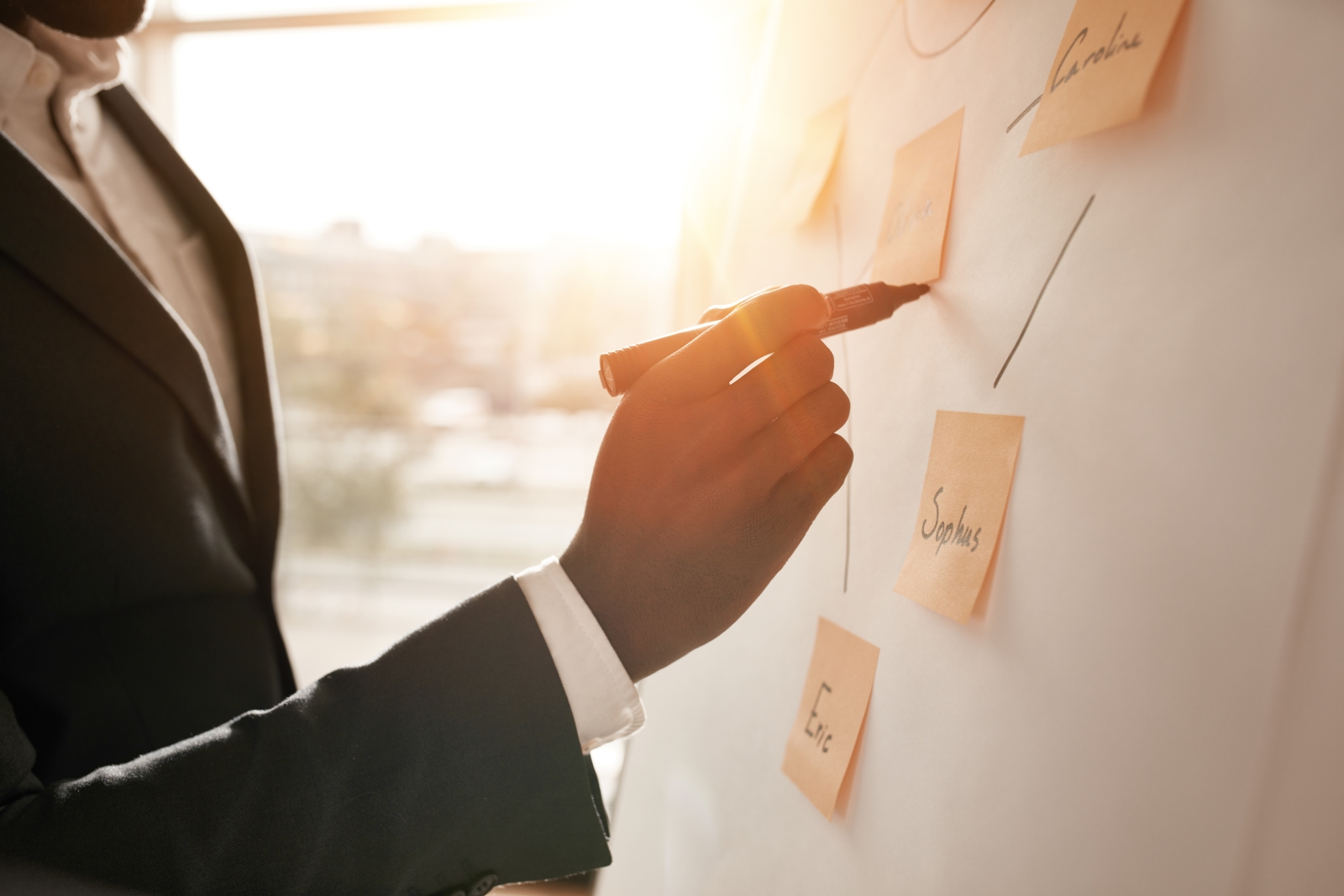 PRÄSENTATIONSPLAN
1) Was ist ein Arbeitsvertrag2) Arten von Arbeitsverträgen, die im Arbeitsgesetzbuch vorgesehen sind3) Bestandteile eines Arbeitsvertrages4)
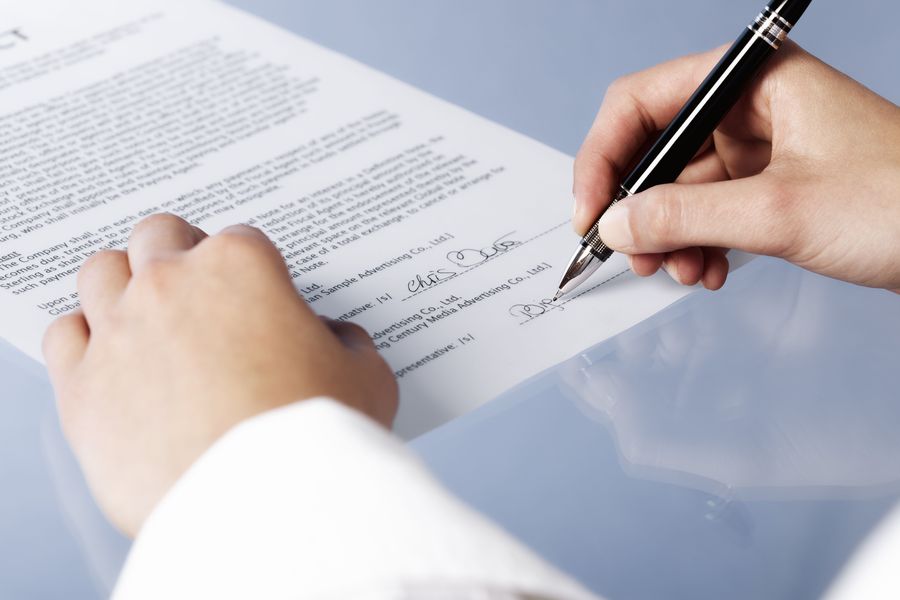 WAS IST EIN ARBEITSVERTRAG?
Der Arbeitsvertrag ist die Grundform der Begründung eines Arbeitsverhältnisses.Er charakterisiert die Vertragsparteien, den Umfang der Rechte und Pflichten der Parteien und enthält alle notwendigen Elemente, die das betreffende Arbeitsverhältnis beschreiben.Es handelt sich um ein bilaterales Rechtsgeschäft, das eine Vereinbarung zum Ausdruck bringt, in der sich der Arbeitnehmer verpflichtet, die angegebene Art von Arbeit für und nach dessen Weisung zu verrichten, und der Arbeitgeber, dem Arbeitnehmer für die geleistete Leistung eine Vergütung zu zahlen.
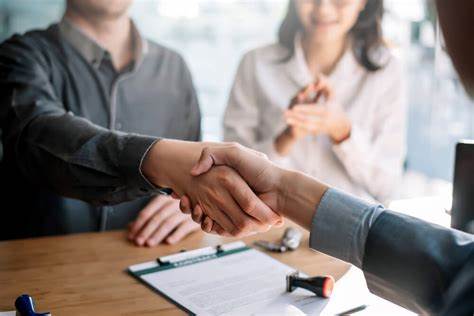 ARTEN VON ARBEITSVERTRÄGEN, DIE IM ARBEITSGESETZBUCH VORGESEHEN SIND:
VERTRAG AUF PROBE 
- die Dauer des Vertrags beträgt maximal 3 Monate, die Unterzeichnung eines solchen Vertrags dient der Überprüfung der Qualifikationen des Arbeitnehmers.
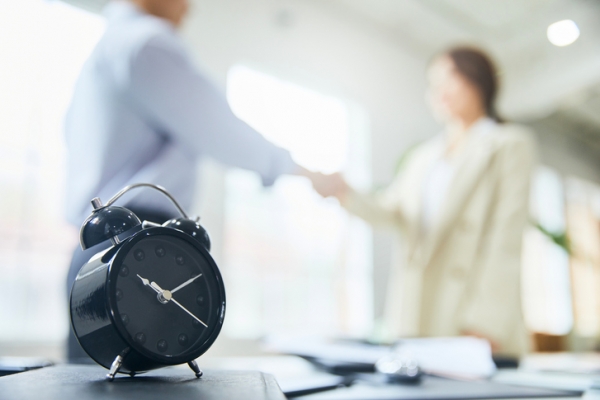 BEFRISTETER VERTRAG - nach Ablauf der im Vertrag festgelegten Frist endet das Arbeitsverhältnis spontan, ohne dass eine der Parteien kündigen muss
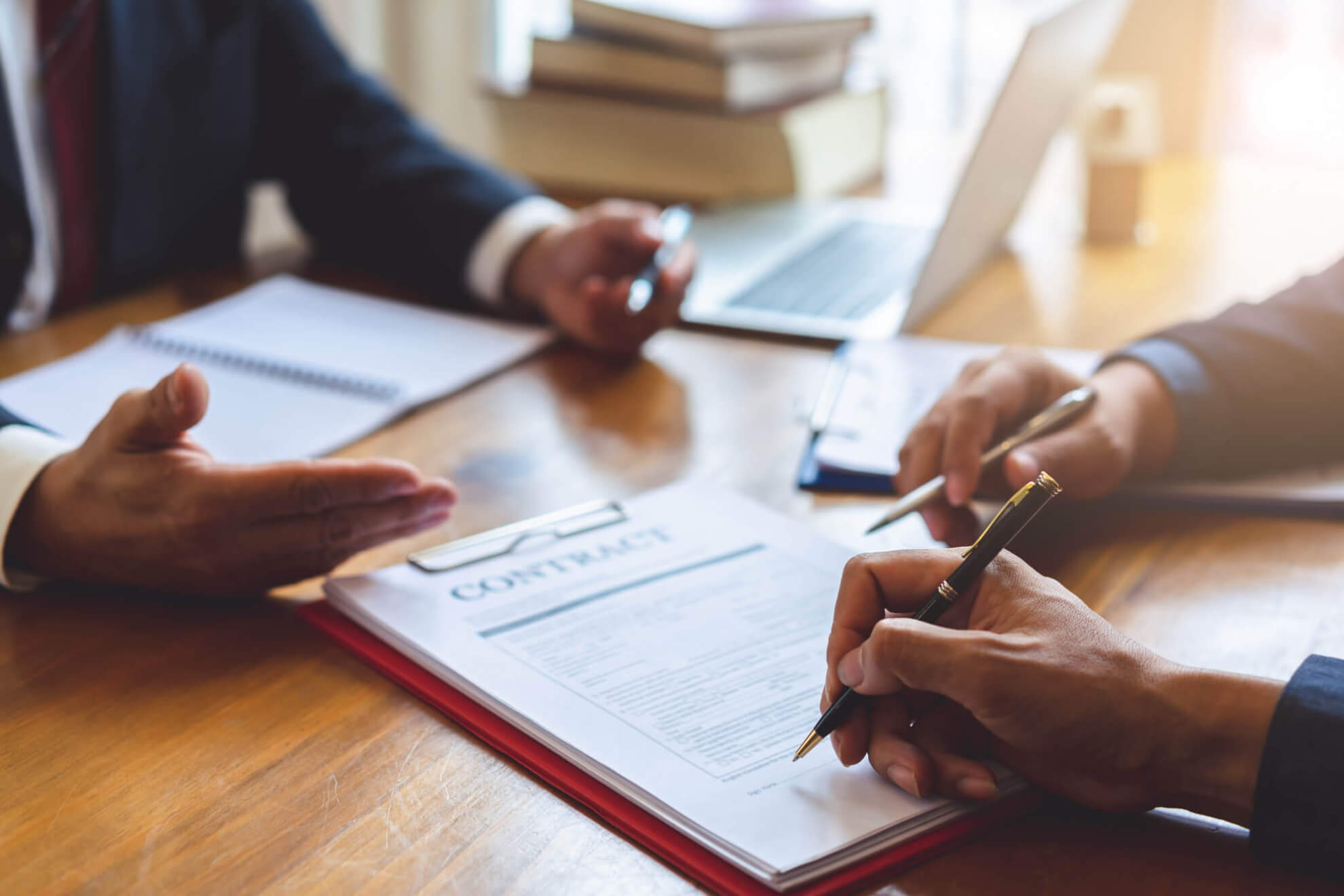 VERTRAG FÜR DIE DAUER EINER BESTIMMTEN ARBEIT - befristeter Vertrag,  der nicht vor Beendigung der vereinbarten Arbeit gekündigt werden kann
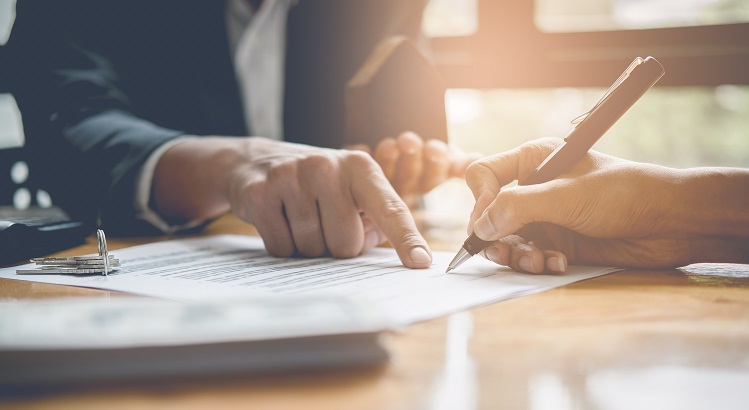 EIN UNBEFRISTETER VERTRAG 
- eine Art von Vertrag, der keine Frist für die Beendigung des Arbeitsverhältnisses enthält. Es ist möglich, diesen Vertrag in einen befristeten Vertrag umzuwandeln, jedoch nur mit Zustimmung des Arbeitnehmers
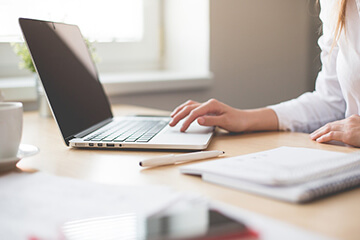 BESTANDTEILE EINES ARBEITSVERTRAGES
Art der Arbeit  - Darstellung der Art der Arbeit Damit der Arbeitnehmer weiß, was der Arbeitgeber von ihm erwartet, sollte zunächst Folgendes angegeben werden: Position, Funktion, Beruf, Fachgebiet, um den Umfang der Aufgaben des Arbeitnehmers und den Grad der Verfügbarkeit bestimmen zu können.
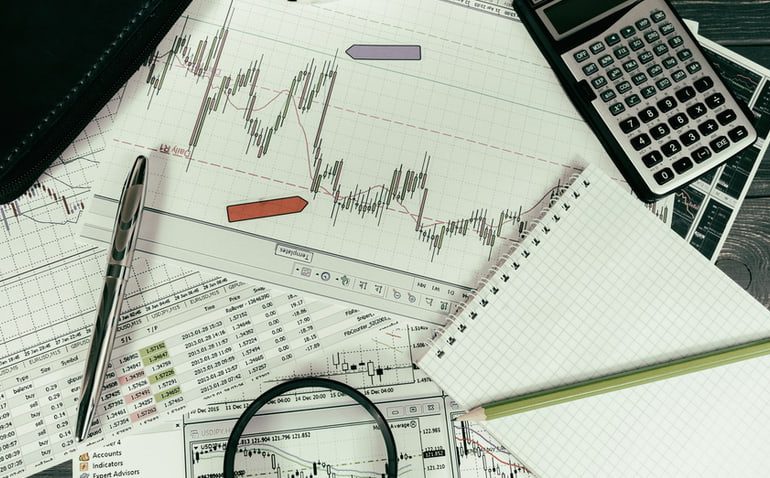 ARBEITSORT  - ist ein wichtiges Element, wenn der Sitz des Arbeitgebers nicht mit dem Ort der Beschäftigung übereinstimmt oder wenn die Notwendigkeit besteht, die Arbeit an verschiedenen Orten oder Städten zu verrichten.
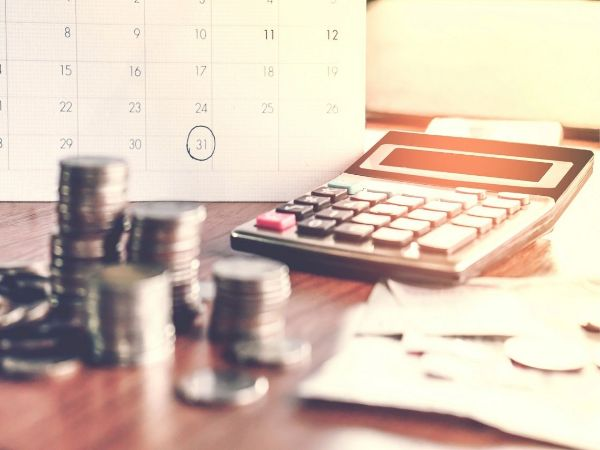 ENTGELT - für Arbeiten, die der Art der Arbeit entsprechen, mit Angabe der Bestandteile des Entgelts.
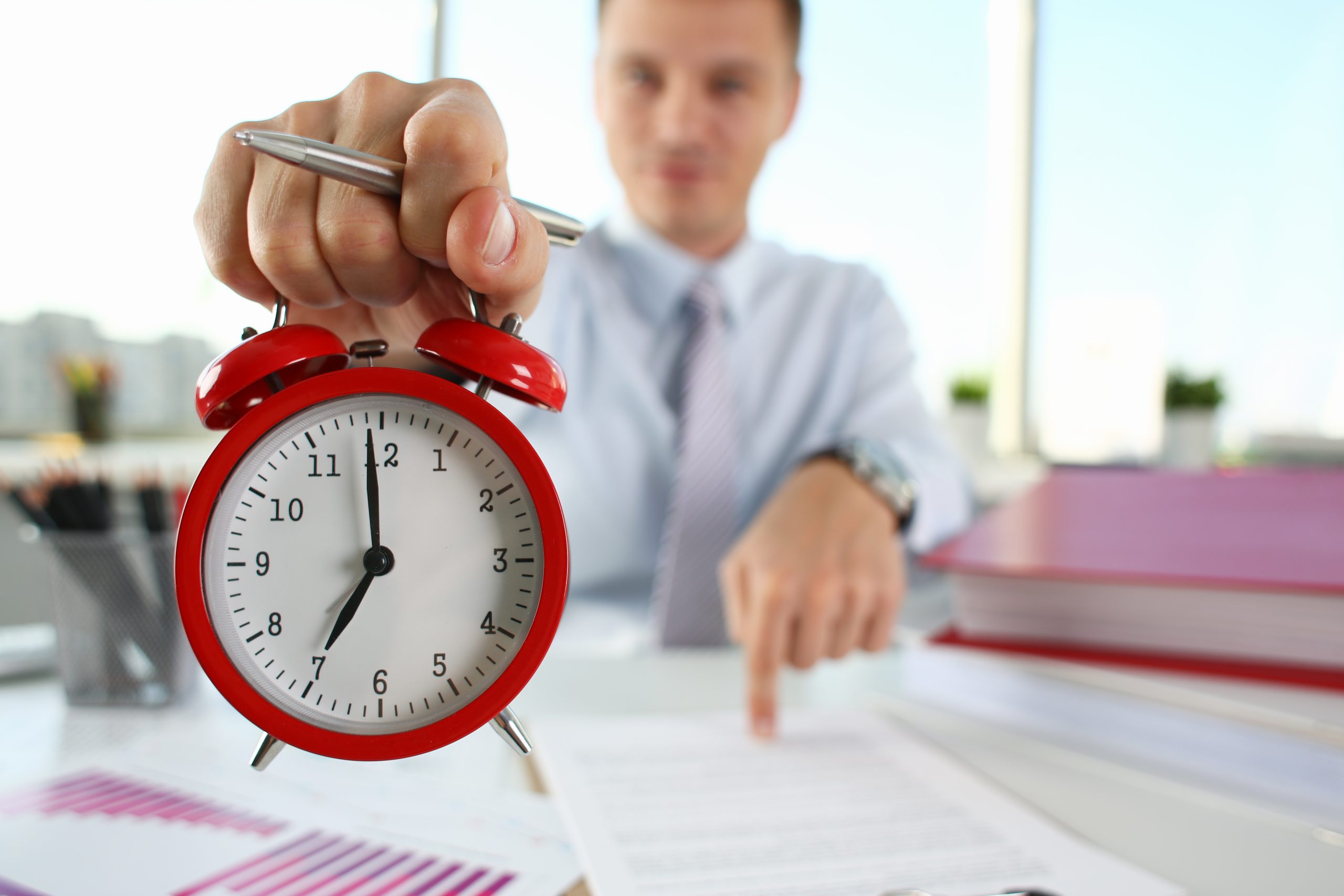 ARBEITSZEIT - bezogen auf die Verfügbarkeit, die der Arbeitgeber vom Arbeitnehmer verlangt.
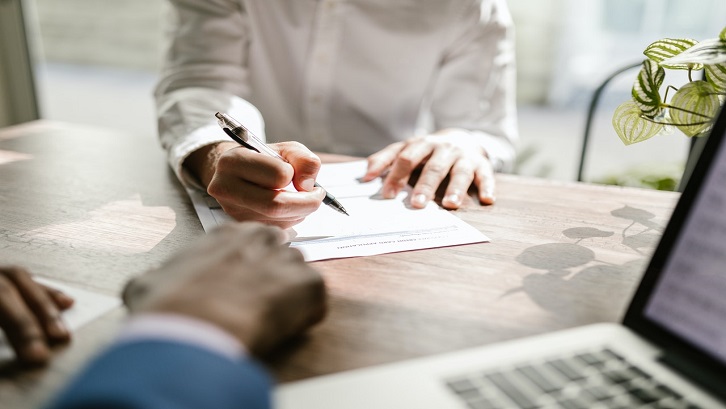 DAS DATUM DES ARBEITSBEGINNS - ist von praktischer Bedeutung im Falle von Diskrepanzen zwischen dem Datum des Abschlusses des Arbeitsvertrags, d.h. der Grundlage für die Begründung des Arbeitsverhältnisses, und der Wirkung, d.h. der Begründung des Arbeitsverhältnisses; das Arbeitsverhältnis wird zu dem im Vertrag als Datum des Arbeitsbeginns angegebenen Datum und,  falls dieses Datum nicht angegeben ist, zum Datum des Vertragsabschlusses begründet.
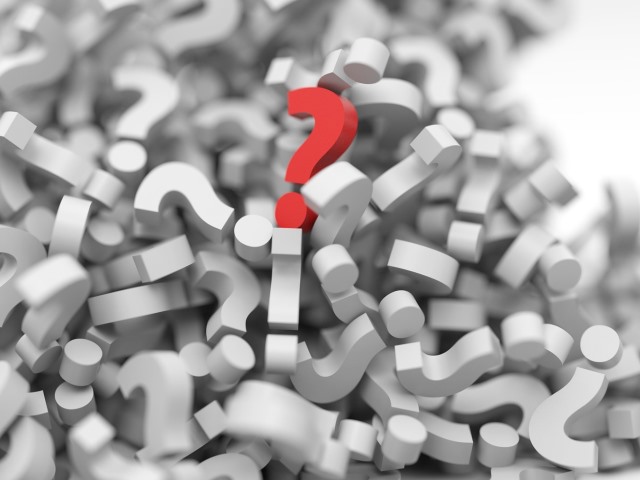 QUIZ
WAS IST DIE STANDARDARBEITSZEIT IN POLEN?A) 50 Stunden B) 35 StundenC) 40 StundenD) 30 Stunden
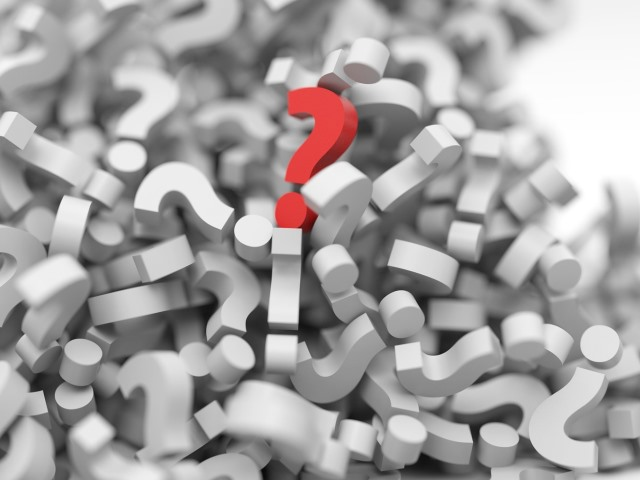 QUIZ
FÜR WELCHEN ZEITRAUM WIRD DER PROBEZEITVERTRAG ABGESCHLOSSEN?
A) 8 MonateB) 3 MonateC) 2 MonateD) 5 Monate
WORTSCHATZ:
der Dienstvertrag – umowa o określoną pracęder Arbeitsvertrag – umowa o pracędie Grundform – forma podstawowa, główna forma die Vertragsparteien – strony zawierające umowę der Umfang – zakres, obszar bilateral – dwustronny der Ausdruck – wyrażenie, wydrukverpflichtet – zobowiązany verpflichten – zobowiązać die Leistung – osiągnięcie, realizacja das Arbeitsgesetzbuch – kodeks pracy Vertrag auf Probe – umowa na okres próbny befristeter Vertrag – umowa na czas określony Vertrag für die Dauer einer bestimmten Arbeit -  umowa na czas wykonywania określonej pracyein unbefristeter Vertrag – umowa na czas nieokreślony der Bestandteil – składnik, element die Darstellung – opis, przedstawienieder Arbeitsort – miejsce pracy
WORTSCHATZ
die Notwendigkeit – konieczność das Entgelt – wynagrodzenie die Arbeitszeit – wymiar czasu pracy die Bedeutung – znaczenie, ważnośćdie Grundlage – podstawa, fundament die Wirkung – efekt, moc prawna, skutek die Falle – pułapkasolch – taki der Ablauf – przebieg, procesdessen – tego, którego der Grad – stopień, ranga die Verfügbarkeit - dyspozycyjność, rozporządzalność, dostępność umwandeln – przekształcaćbefristen – ograniczyć terminem der Ort – miejsce, miejscowośćdie Frist – okres, termin
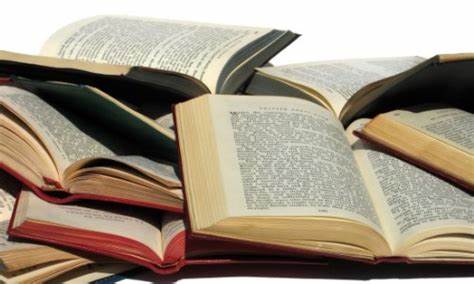 QUELLEN:
https://mfiles.pl/pl/index.php/Umowa_o_prac%C4%99
VIELEN DANK FÜR IHRE AUFMERKSAMKEIT!